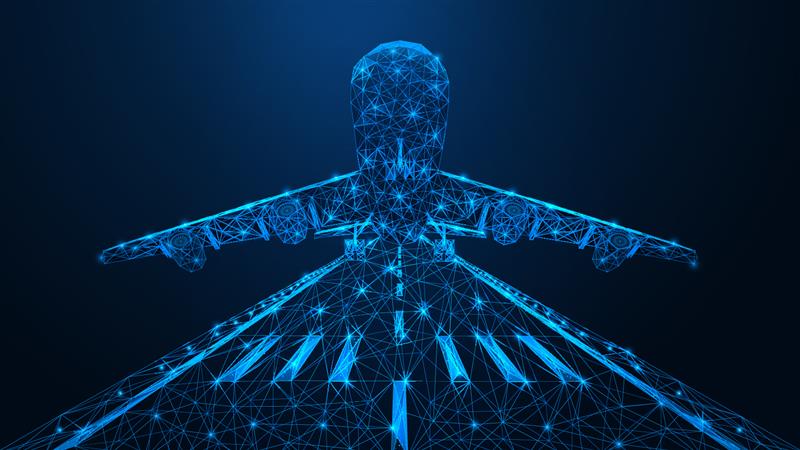 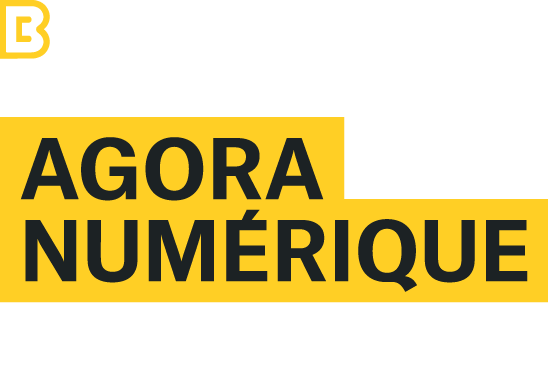 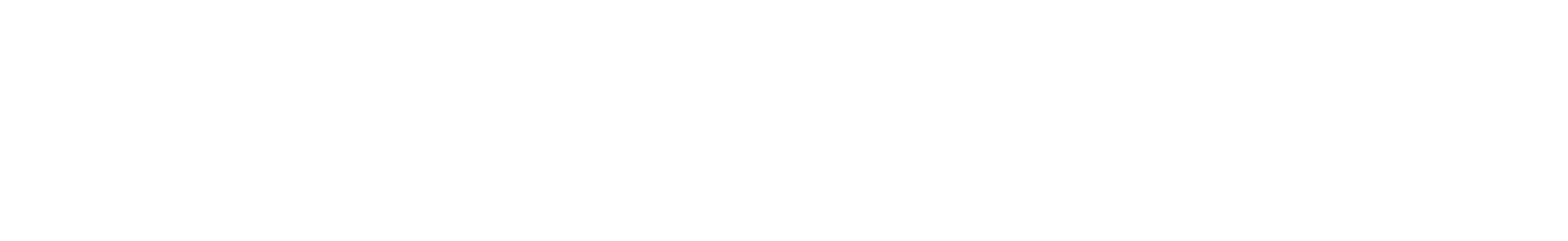 Équipe de projet
Partenaires
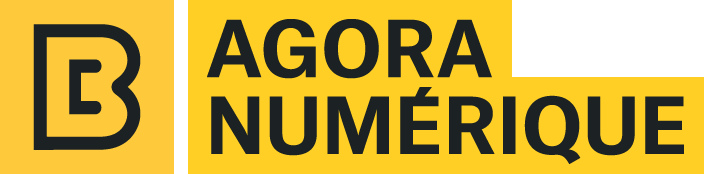 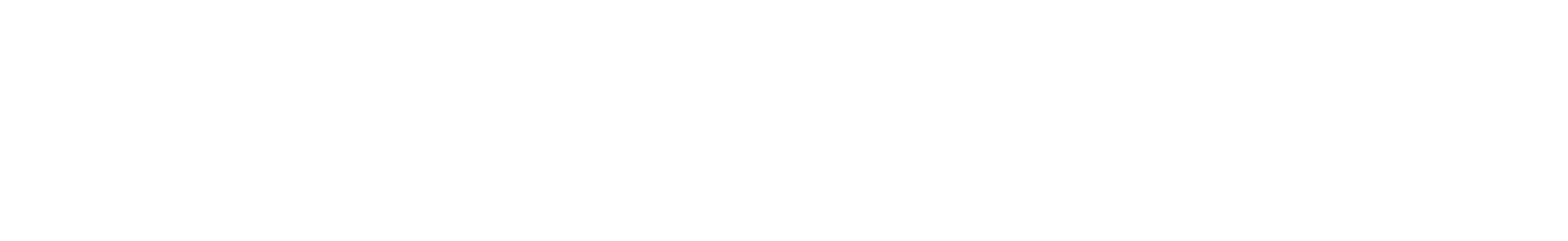 Accélérer l’adoption de l’IA pour l’industrie aérospatiale - le projet
Plonger dans une industrie spécifique / champs d’application
Mobiliser un groupe de partenaires
Analyser l’écosystème et les besoins
Aligner les résultats avec des référentiels existants / développer un référentiel adapté
Élaborer un « overview » de microprogrammes à prioriser / développer
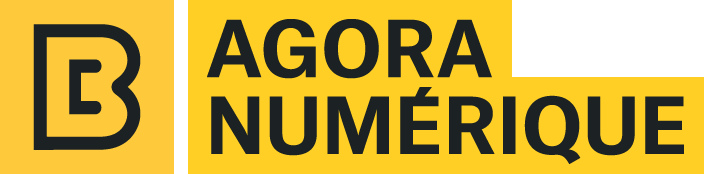 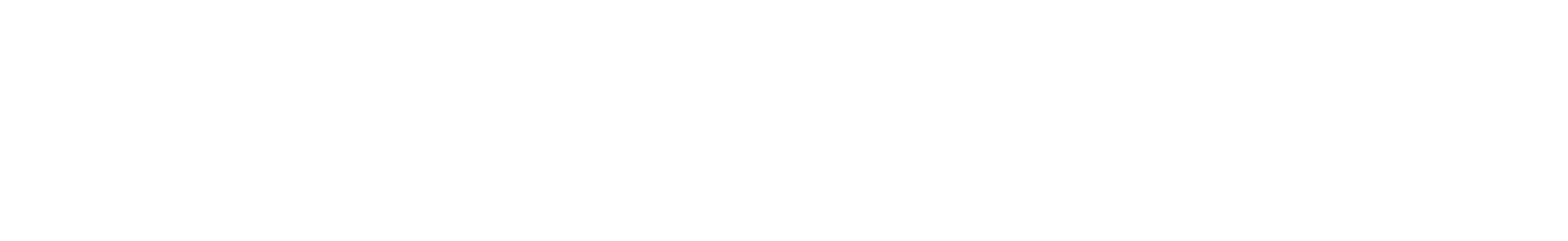 Accélérer l’adoption de l’IA pour l’industrie aérospatiale - le projet
Plonger dans une industrie spécifique / champs d’application
Mobiliser un groupe de partenaires
Analyser l’écosystème et les besoins
Aligner les résultats avec des référentiels existants / développer un référentiel adapté
Élaborer un « overview » de microprogrammes à prioriser / développer
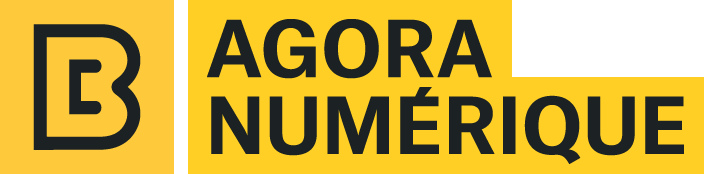 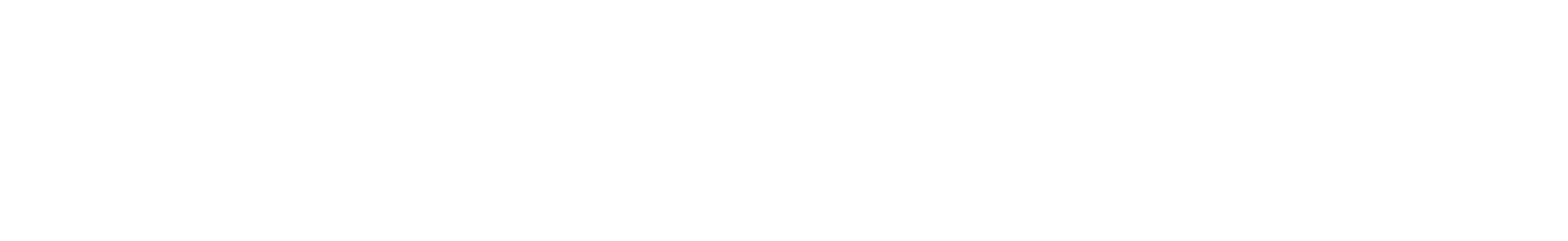 Accélérer l’adoption de l’IA pour l’industrie aérospatiale - le projet
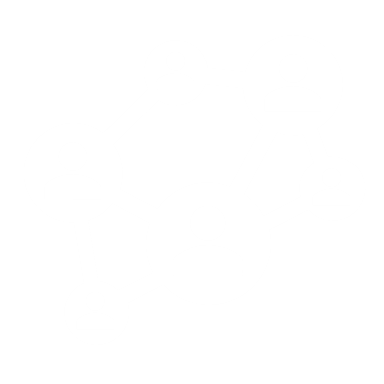 Analyser l’écosystème et les besoins
Petites/moyennes vs grandes entreprises
Connaissances, expertises, ressources et culture organisationnelle
Personas : rôles, « traits de personnalité », buts, « souffrances », freins à l’innovation
Stratégies : rencontres du comité aviseur, entrevues dirigées, multi répondants par entreprise
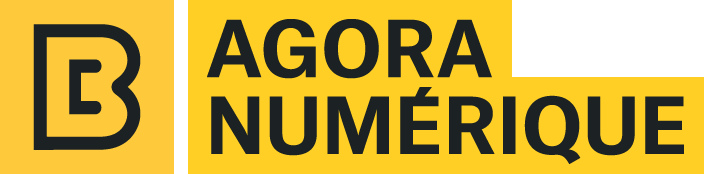 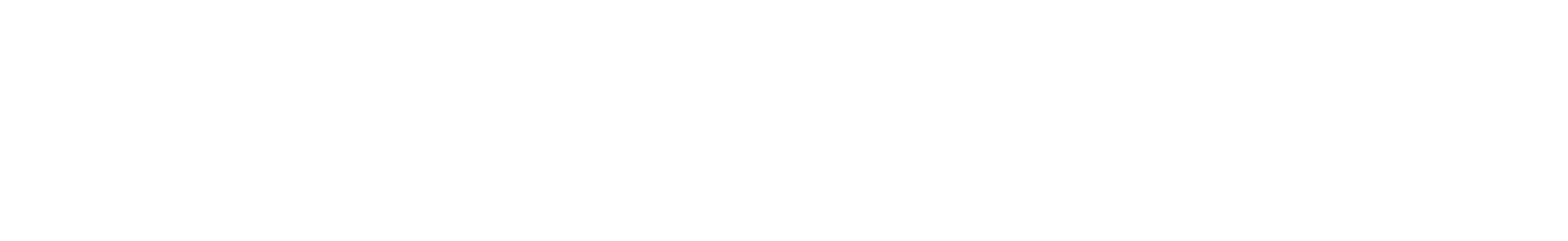 Accélérer l’adoption de l’IA pour l’industrie aérospatiale - l’échéancier
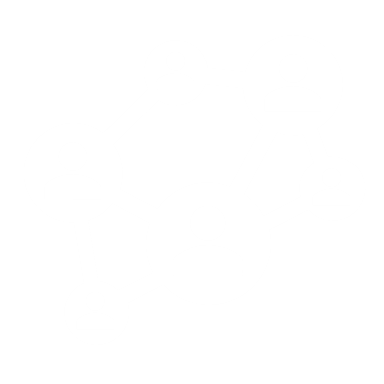 Analyse et priorisation : 28 novembre 2022
Référentiel de compétences : 17 février 2023
Rapport de compilation des besoins : 10 mars 2023
Aperçu des microprogrammes : 31 mai 2023
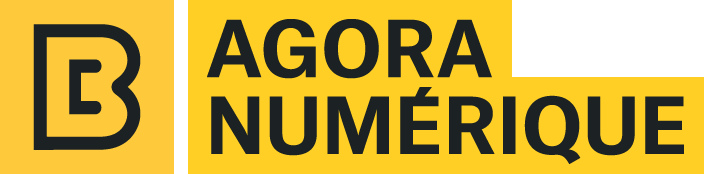 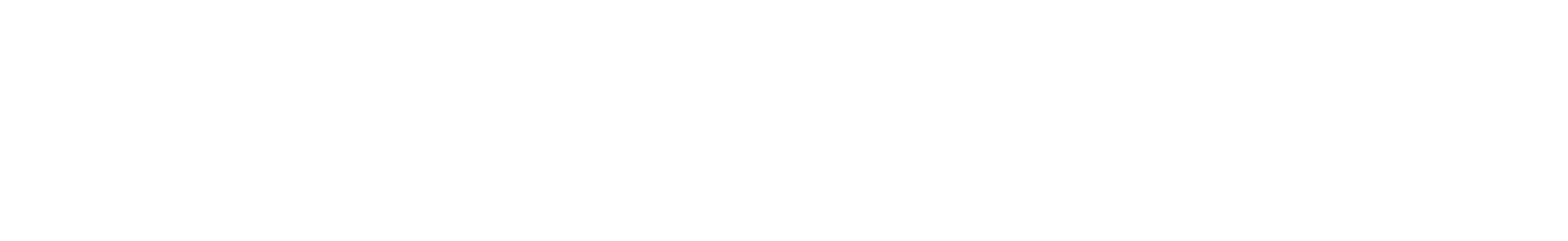 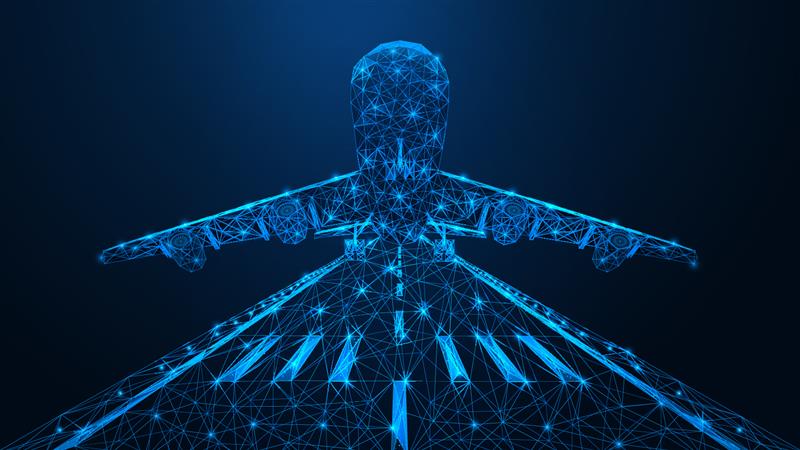 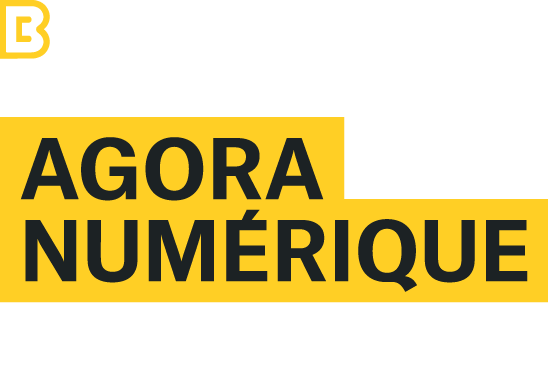 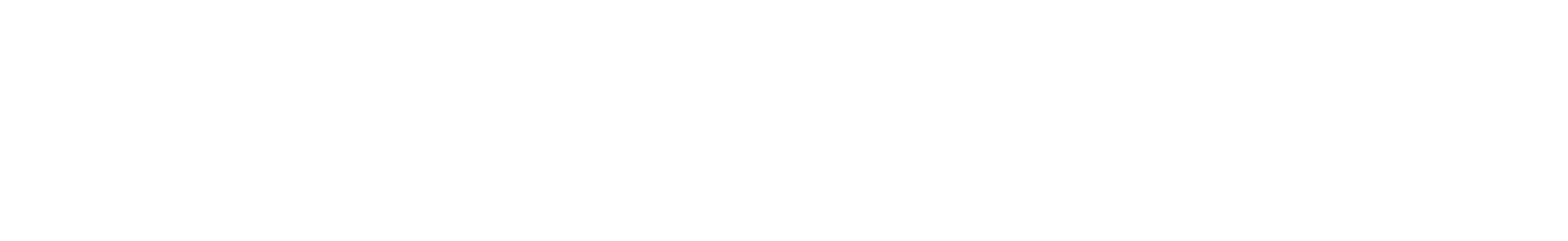